F ig . 2.   Change from baseline in HAQ-DI. Negative values indicate change from baseline: aP ≥ 0.0001; ...
Rheumatology (Oxford), Volume 45, Issue 12, December 2006, Pages 1505–1513, https://doi.org/10.1093/rheumatology/kel358
The content of this slide may be subject to copyright: please see the slide notes for details.
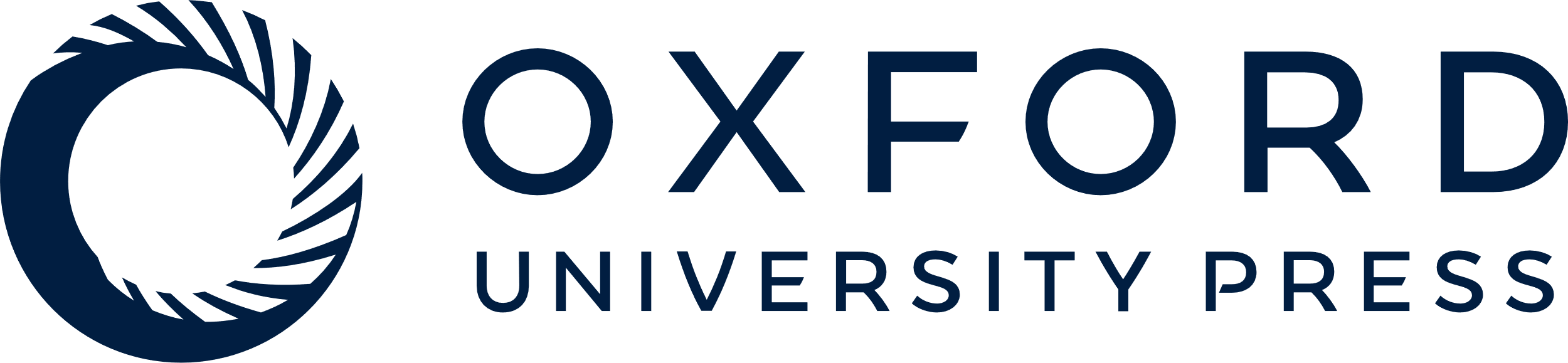 [Speaker Notes: F ig . 2.   Change from baseline in HAQ-DI. Negative values indicate change from baseline: aP ≥ 0.0001; bP = 0.0002; cP ≥ 0.005; dP = 0.01; eP ≥ 0.05; baseline mean ( s.d .) HAQ-DI values were: placebo+ MTX: 2.0 (0.54); RTX monotherapy: 2.0 (0.54) ( n = 40); RTX+ CTX: 1.8 (0.68) ( n = 41); and RTX+ MTX: 1.8 (0.57) ( n = 40). Data at week 104 are not presented owing to low numbers in the MTX ( n = 6), RTX ( n = 4) and RTX+ CTX ( n = 9) treatment groups, which preclude accurate comparisons. CTX, cyclophosphamide; HAQ-DI, Health Assessment Questionnaire Disability Index; MCID, minimal clinically important difference; MTX, methotrexate; PLA, placebo; RTX, rituximab. 


Unless provided in the caption above, the following copyright applies to the content of this slide: © 2006 The Author(s)This is an Open Access article distributed under the terms of the Creative Commons Attribution Non-Commercial License (http://creativecommons.org/licenses/by-nc/2.0/uk/) which permits unrestricted non-commercial use, distribution, and reproduction in any medium, provided the original work is properly cited.]